ЦУКС ГЛАВНОГО  УПРАВЛЕНИЯ  МЧС  РОССИИ  
ПО  РЕСПУБЛИКЕ  ТАТАРСТАН
МОДЕЛЬ РАЗВИТИЯ ОБСТАНОВКИ
на  территории Республики Татарстан на 24 мая 2022 года
1
ЕЖЕДНЕВНЫЙ  ОПЕРАТИВНЫЙ  ПРОГНОЗ  ВОЗНИКНОВЕНИЯ  ЧРЕЗВЫЧАЙНЫХ  СИТУАЦИЙ
(ПРЕДУПРЕЖДЕНИЕ ОБ УХУДШЕНИИ ПОГОДНЫХ УСЛОВИЙ)
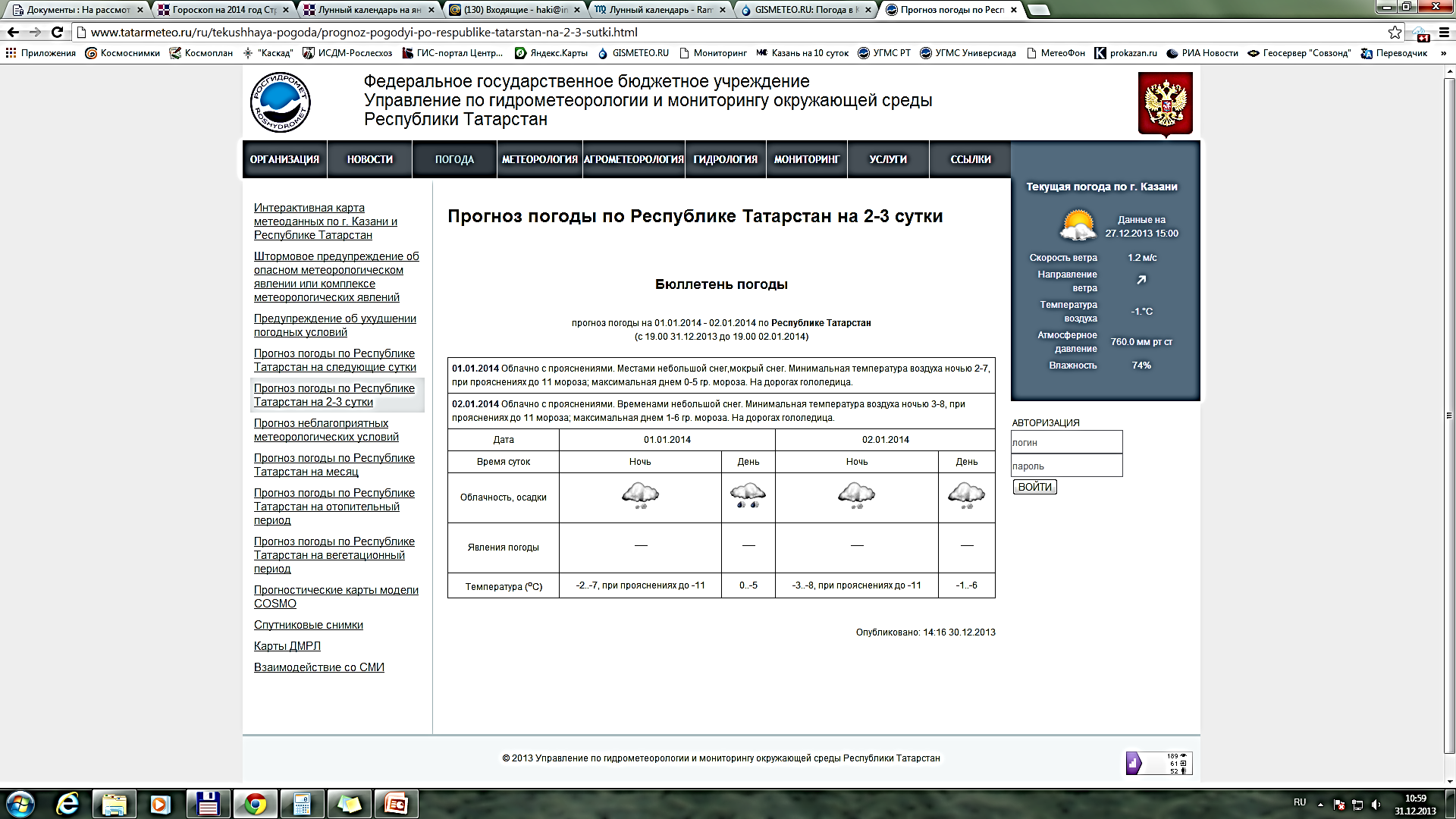 Штормовое предупреждение
об опасном агрометеорологическом явлении 
на территории Республики Татарстан 
Ночью и утром  24 мая 2022 года на территории Республики Татарстан местами ожидаются заморозки в воздухе и на почве до -2˚.
Консультация – предупреждение
об интенсивности метеорологического  явления
с 10 часов до 18 часов 24 мая 2022 года
Днем 24 мая 2022 года на территории Республики Татарстан  местами ожидается сильный юго-западный ветер порывами 15-17 м/с.
МОДЕЛЬ РАЗВИТИЯ ОБСТАНОВКИ
(ПРОГНОСТИЧЕСКАЯ КАРТА ПРЕДУПРЕЖДЕНИЙ)
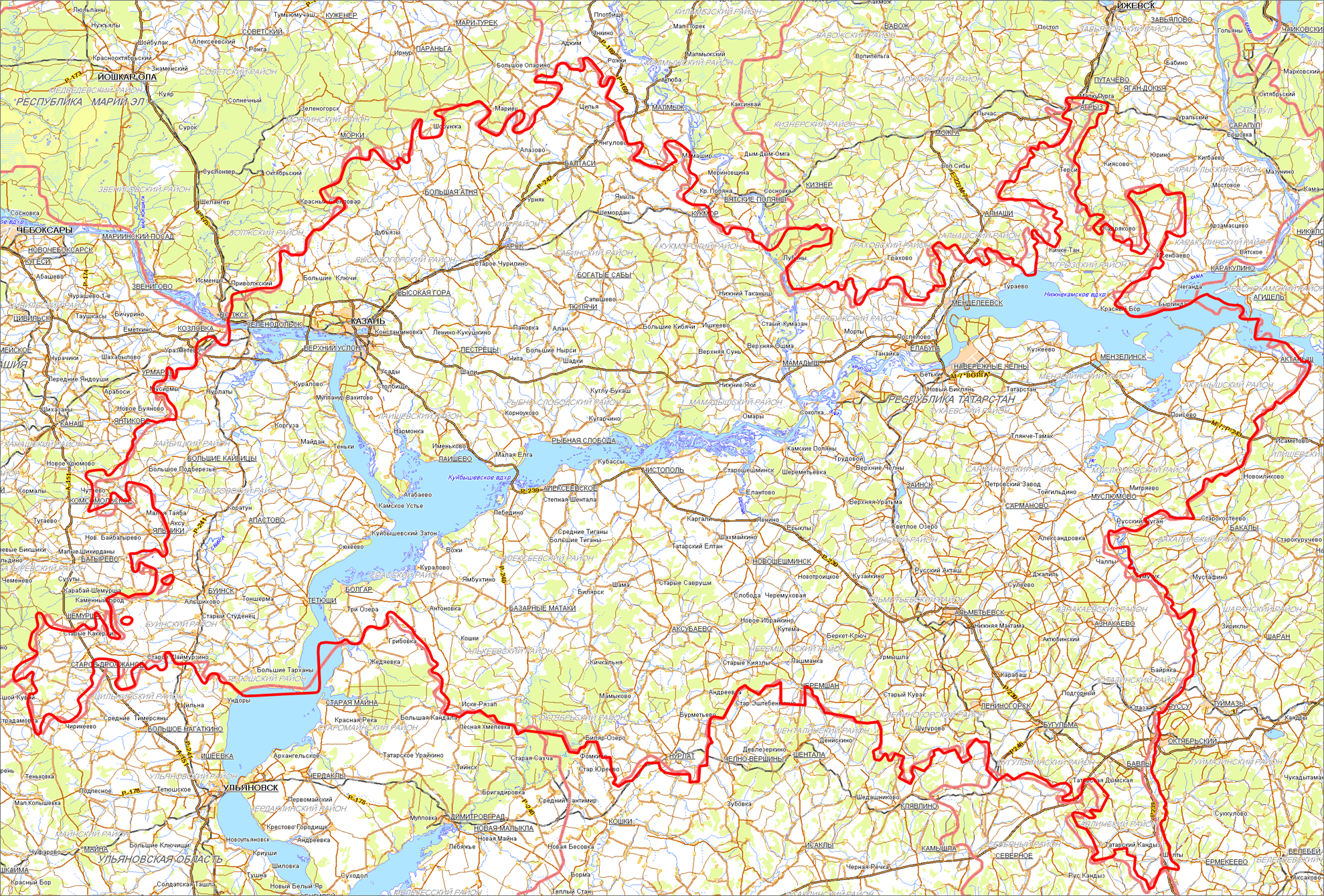 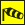 Ветер порывами до 15-17 м/с
Красный – погода очень опасна. Имеется вероятность крупных разрушений и катастроф.
Балтаси
Оранжевый – погода опасна. Имеется вероятность стихийных бедствий, нанесения ущерба
Большая. Атня
Желтый – погода потенциально опасна
Высокая Гора
Арск
Зеленодольск
Богатые Сабы
Зеленый - оповещение о погоде не требуется
0…+4, 
местами заморозки до -2
+10…+13
0…+5, 
местами заморозки до -2
+11…+15
Казань
Тюлячи
Набережные Челны
Пестрецы
Актаныш
Мамадыш
Мензелинск
Верхний  Услон
Лаишево
Рыбная Слобода
Нижнекамск
Больше Кайбицы
Заинск
Чистополь
Сарманово
Алексеевск
Камское
 Устье
Апастово
Муслюмово
Новошешминск
Буинск
Тетюши
Болгар
0…+5,
местами заморозки до -1
+11…+14
Азнакаево
Аксубаево
Базарные Матаки
Старое Дрожжаное
Альметьевск
Черемшан
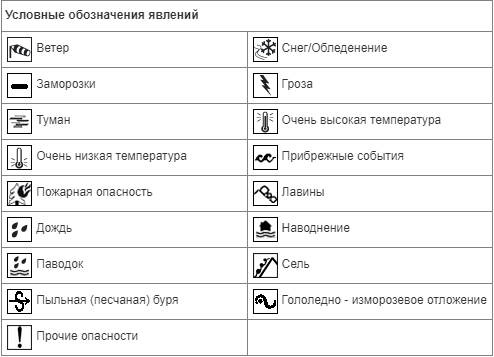 Уруссу
Нурлат
Лениногорск
Бугульма
Бавлы
СТЕПЕНЬ ИНТЕНСИВНОСТИ ОПАСНЫХ ЯВЛЕНИЙ
УСЛОВНЫЕ ОБОЗНАЧЕНИЯ
ПРОГНОЗ РИСКОВ ВОЗНИКНОВЕНИЯ ЧС И ПРОИСШЕСТВИЙ
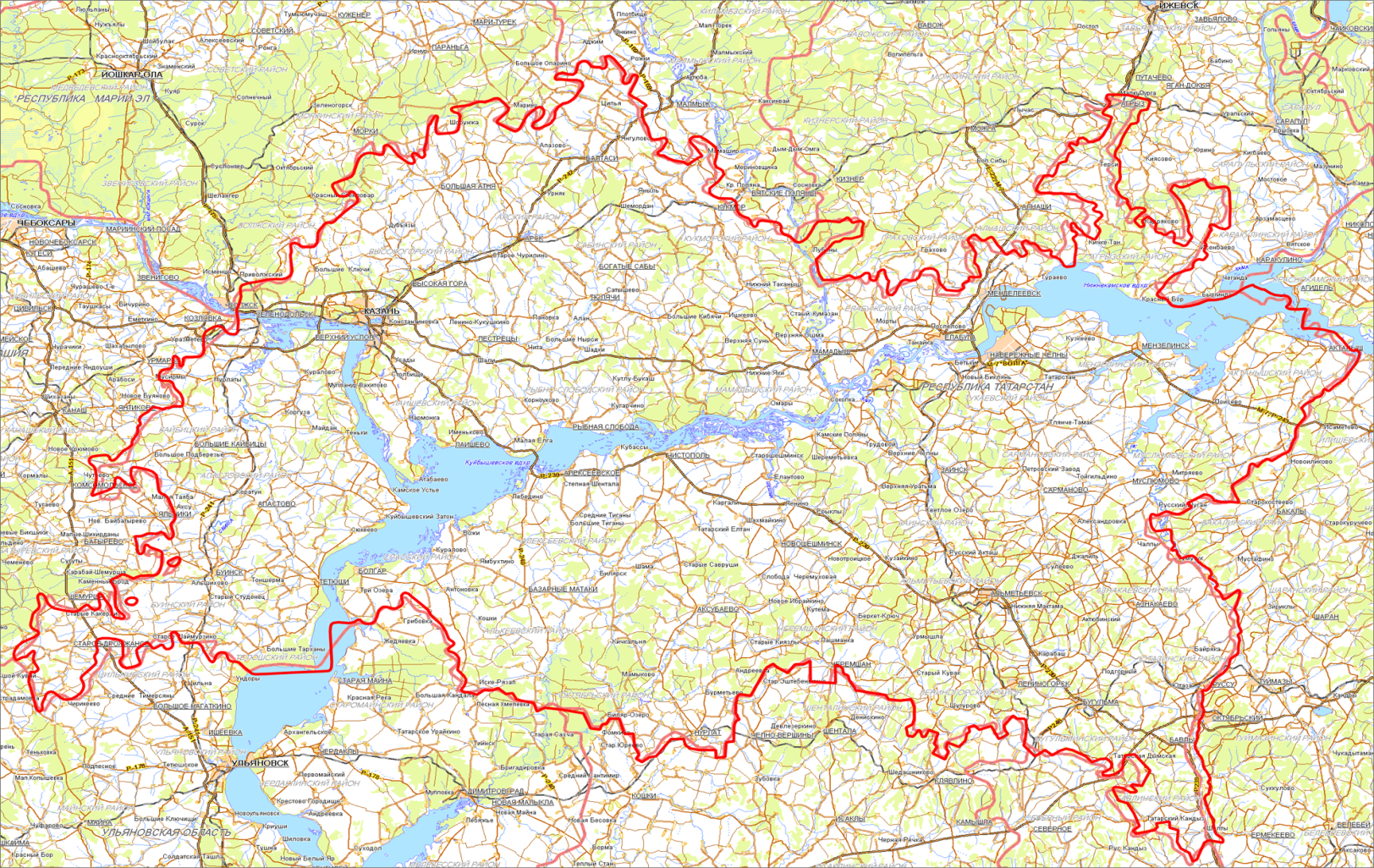 С начала года зарегистрированы 169 термических точек  (160 – подтверждены, 9 – не подтверждены). 
АППГ – 244 термоточки (244 – подтверждены, 0 – не подтверждены).
За неделю природные пожары не зарегистрированы. С начала года природные пожары не зарегистрированы. АППГ – 6 природных пожаров.
Зарегистрировано более 20 термоточек
Балтаси
Агрыз
Зарегистрировано от 11 до 20 термоточек
Арск
5
Большая. Атня
Кукмор
Зарегистрировано от 5 до 10 термоточек
Высокая Гора
Менделеевск
Богатые Сабы
1
Термические точки отсутствовали
Казань
Зеленодольск
Елабуга
Тюлячи
Мамадыш
Актаныш
2
11
8
Пестрецы
Набережные Челны
20
1
СУЩЕСТВУЮТ РИСКИ СВЯЗАННЫЕ ВОЗНИКНОВЕНИЕМ ТЕРМИЧЕСКИХ АНОМАЛИЙ, ЕДИНИЧНЫХ ОЧАГОВ ПРИРОДНЫХ ПОЖАРОВ (В Т.Ч. ПАЛОВ СУХОЙ РАСТИТЕЛЬНОСТИ), ПЕРЕХОДА ОГНЯ НА ЖИЛЫЕ ДОМА, ХОЗЯЙСТВЕННЫЕ, САДОВЫЕ, ДАЧНЫЕ ПОСТРОЙКИ И ОБЪЕКТЫ ИНФРАСТРУКТУРЫ.
Верхний  Услон
Мензелинск
3
Рыбная Слобода
3
Нижнекамск
7
3
Лаишево
Больше Кайбицы
21
9
Камское  Устье
Заинск
Алексеевск
Чистополь
Муслюмово
Сарманово
Апастово
1
5
41
Новошешминск
Буинск
5
Болгар
Альметьевск
Азнакаево
3
Аксубаево
Тетюши
3
3
Базарные Матаки
1
2
1
Черемшан
1
Уруссу
2
Лениногорск
Старое 
Дрожжаное
Нурлат
Бугульма
2
2
2
Бавлы
2
Показатели выявленных термических точек
Количество термических точек
УСЛОВНЫЕ ОБОЗНАЧЕНИЯ
ПРОГНОЗИРУЕМЫЕ КЛАССЫ ПОЖАРНОЙ ОПАСНОСТИ ЛЕСОВ
НА ТЕРРИТОРИИ РЕСПУБЛИКИ ТАТАРСТАН
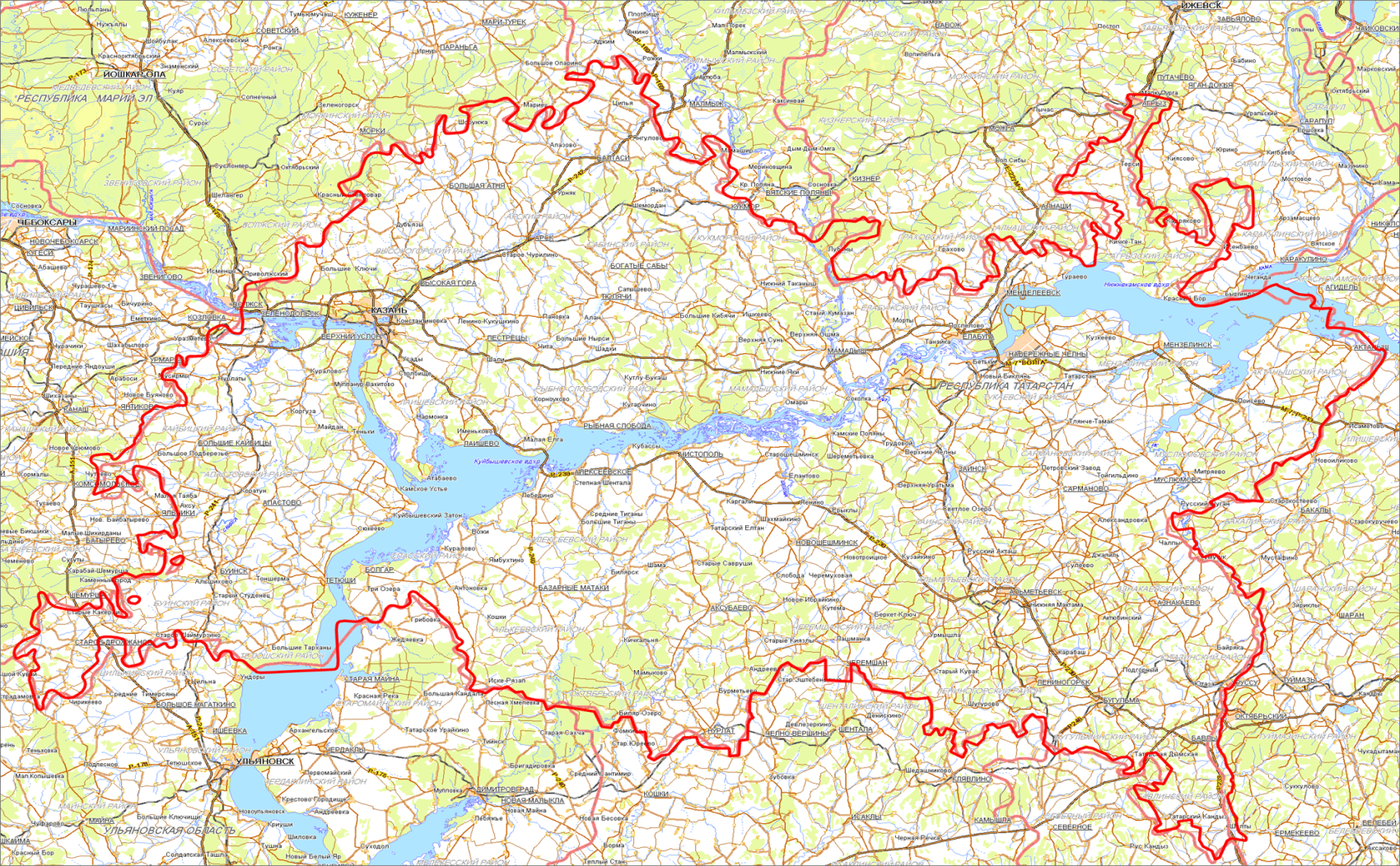 1 класс пожарной опасности лесов
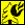 Чрезвычайная (5 класс) пожарная опасность лесов
Балтаси
Высокая (4 класс) пожарная опасность лесов
Средняя (3 класс) пожарная опасность
Большая. Атня
Кукмор
Малая (2 класс) пожарной опасности
Арск
Высокая Гора
Агрыз
Богатые Сабы
Пожарная опасность лесов отсутствует
Менделеевский
Зеленодольск
Тюлячи
Казань
Набережные Челны
Елабужский
Пестрецы
Актаныш
В связи с нарушением требований безопасности при использовании открытого огня на землях сельскохозяйственного назначения и землях запаса существует вероятность возникновения природных пожаров, горения травы и мусора, термических аномалий, перехода огня на жилые дома, хозяйственные, садовые, дачные постройки, а также прилегающий лесной фонд.
Мамадыш
Мензелинск
Верхний  Услон
Рыбная Слобода
Нижнекамск
Лаишевский
Больше Кайбицы
Заинск
Чистополь
Сарманово
Алексеевск
Камское
 Устье
Апастово
Муслюмово
Новошешминск
Буинск
Тетюши
Болгар
Азнакаево
Аксубаево
Базарные Матаки
Старое Дрожжаное
Альметьевск
Черемшан
Уруссу
Лениногорск
Бугульма
Нурлат
Бавлы
ПОКАЗАТЕЛИ ПОЖАРНОЙ ОПАСНОСТИ ЛЕСОВ
6
ИНФОРМАЦИОННО-АНАЛИТИЧЕСКИЕ  МАТЕРИАЛЫ 
(ПРОГНОСТИЧЕСКАЯ КАРТА ПРЕДУПРЕЖДЕНИЙ)
6
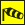 Ветер порывами до 15-17 м/с
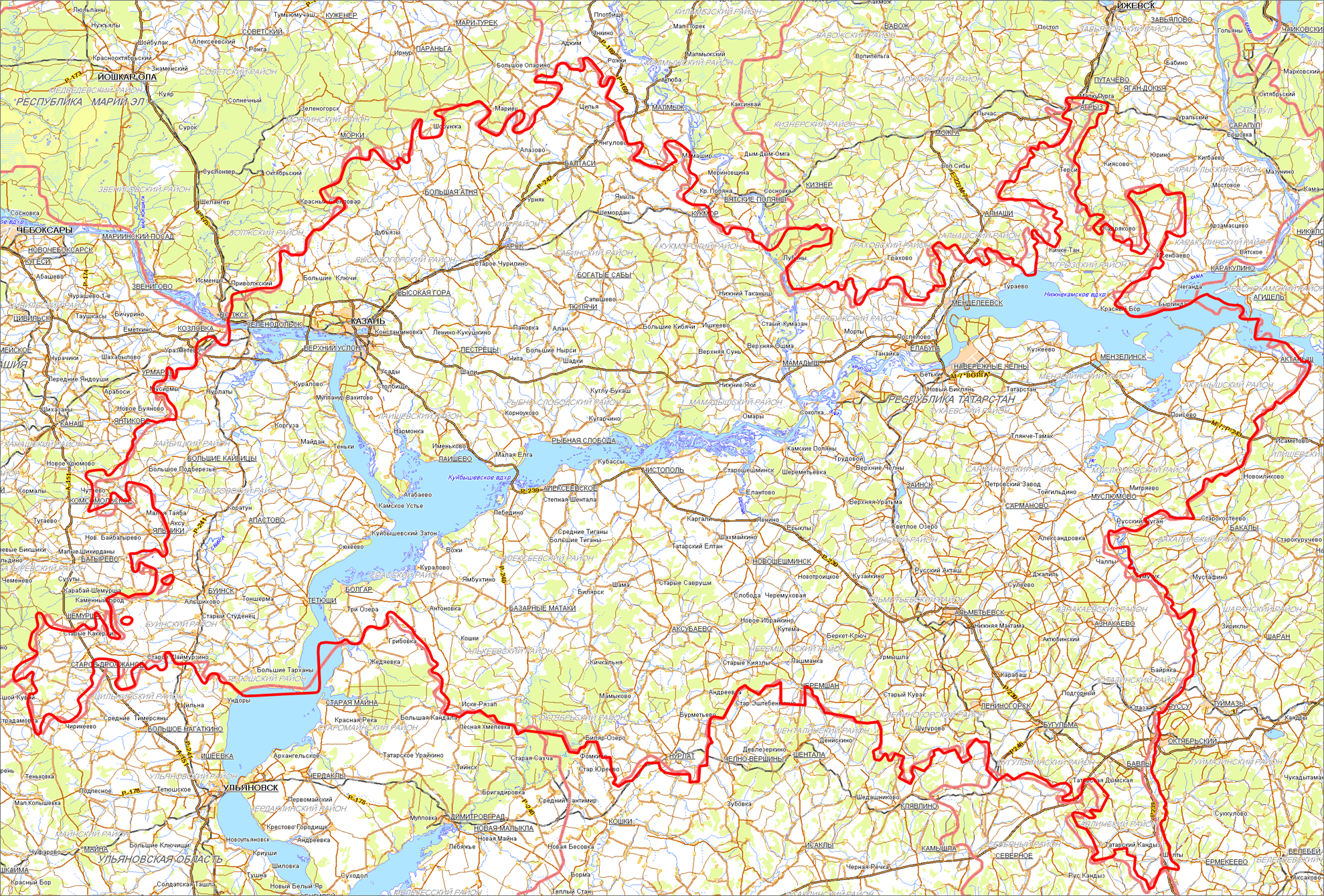 Высокий  уровень
Повышенный  уровень
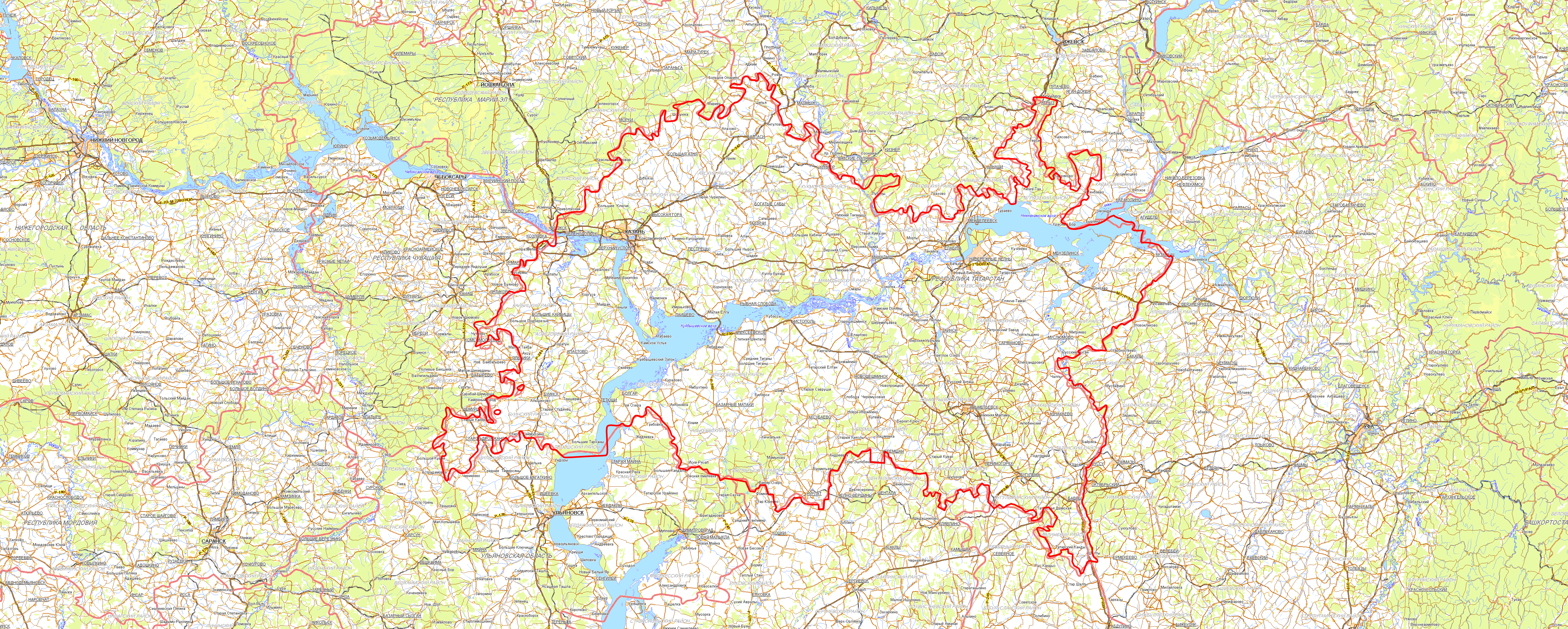 Средний  уровень
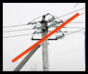 Низкий уровень
Балтаси
Агрыз
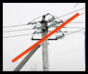 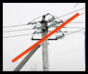 Большая. Атня
Кукмор
Высокая Гора
СОХРАНЯЕТСЯ ВЕРОЯТНОСТЬ ВОЗНИКНОВЕНИЯ ЧРЕЗВЫЧАЙНЫХ СИТУАЦИЙ И ПРОИСШЕСТВИЙ НА СИСТЕМАХ ЭЛЕКТРОСНАБЖЕНИЯ, СВЯЗАННЫХ С ПОВРЕЖДЕНИЕМ (ОБРЫВОМ) ЛЭП И ЛИНИЙ СВЯЗИ
Арск
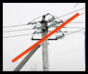 Богатые Сабы
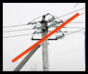 Менделеевск
Зеленодольск
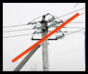 Казань
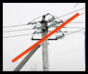 Елабуга
Тюлячи
Набережные Челны
Пестрецы
Актаныш
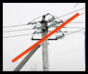 Мамадыш
Верхний  Услон
Мензелинск
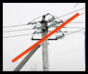 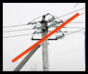 Лаишево
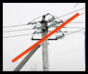 Рыбная Слобода
Нижнекамск
Больше Кайбицы
Камское
 Устье
Заинск
Муслюмово
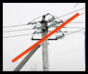 Чистополь
Алексеевск
Сарманово
Апастово
1
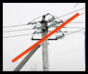 Новошешминск
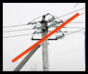 Буинск
Тетюши
Болгар
Базарные Матаки
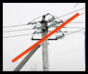 Альметьевск
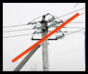 Азнакаево
Аксубаево
Старое Дрожжаное
Нурлат
Черемшан
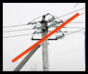 Уруссу
Лениногорск
Бугульма
Показатели аварий на объектах энергетического комплекса (согласно статистических данных 2016-2021 гг.)
Бавлы
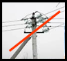 ПОКАЗАТЕЛИ УРОВНЯ ОПАСНОСТИ
УСЛОВНЫЕ ОБОЗНАЧЕНИЯ
ИНФОРМАЦИОННЫЕ МАТЕРИАЛЫ ПО ОСАДКАМ И ПОРЫВАМ ВЕТРА
НА ТЕРРИТОРИИ  ЛАИШЕВСКОГО РАЙОНА
Трехмерная модель участка
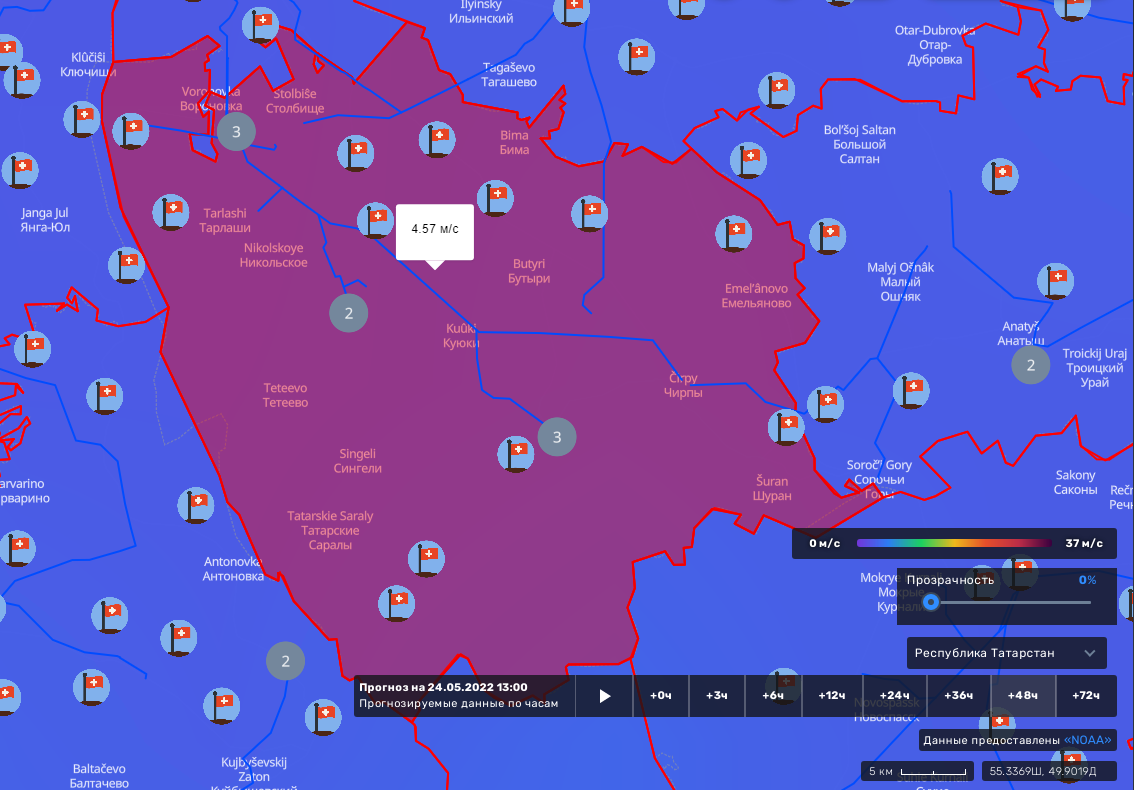 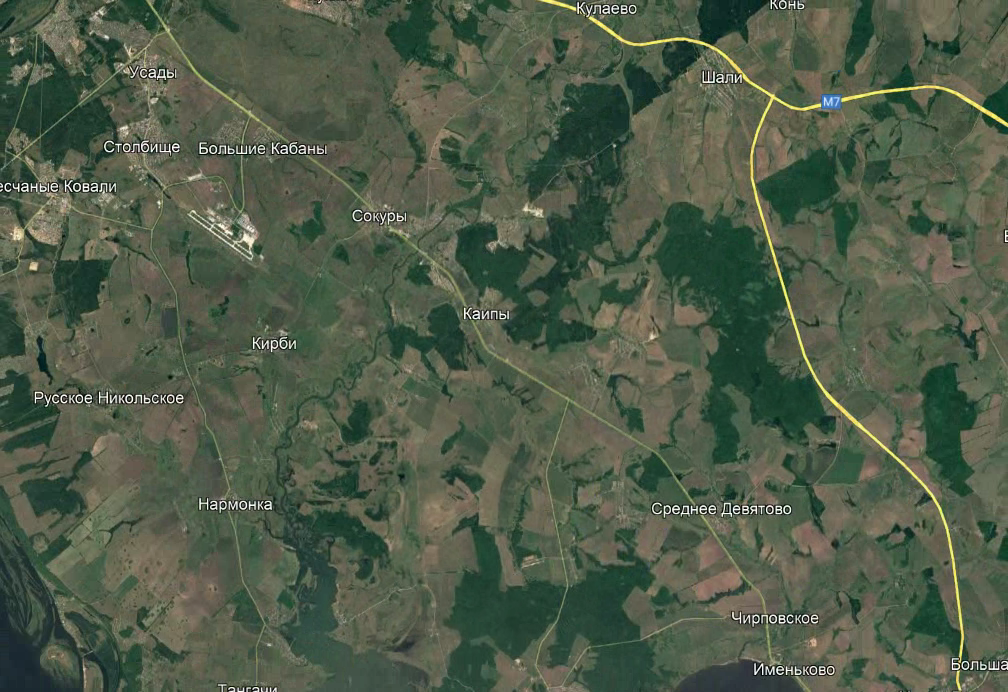 Лаишевский р-н
Условные обозначения
4
17
812/320
60%
16786/50904
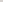 - линии электропередач 110 кВт
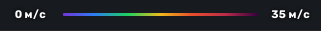 порывы ветра, м/с
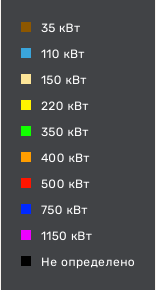 - кол-во домов /населения
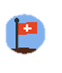 - пожарно-спасательные формирования
19/330
- протяженность ЛЭП/ТП (шт.)
321/20
- износ электроэнергетических систем
60%
- больница
- муниципальное образование
Казань
- количество осадков (УГМС), мм
20
- порывы ветра (УГМС), м/с
3
ИНФОРМАЦИОННЫЕ МАТЕРИАЛЫ ПО ОСАДКАМ И ПОРЫВАМ ВЕТРА
НА ТЕРРИТОРИИ  ЗЕЛЕНОДОЛЬСКОГО РАЙОНА
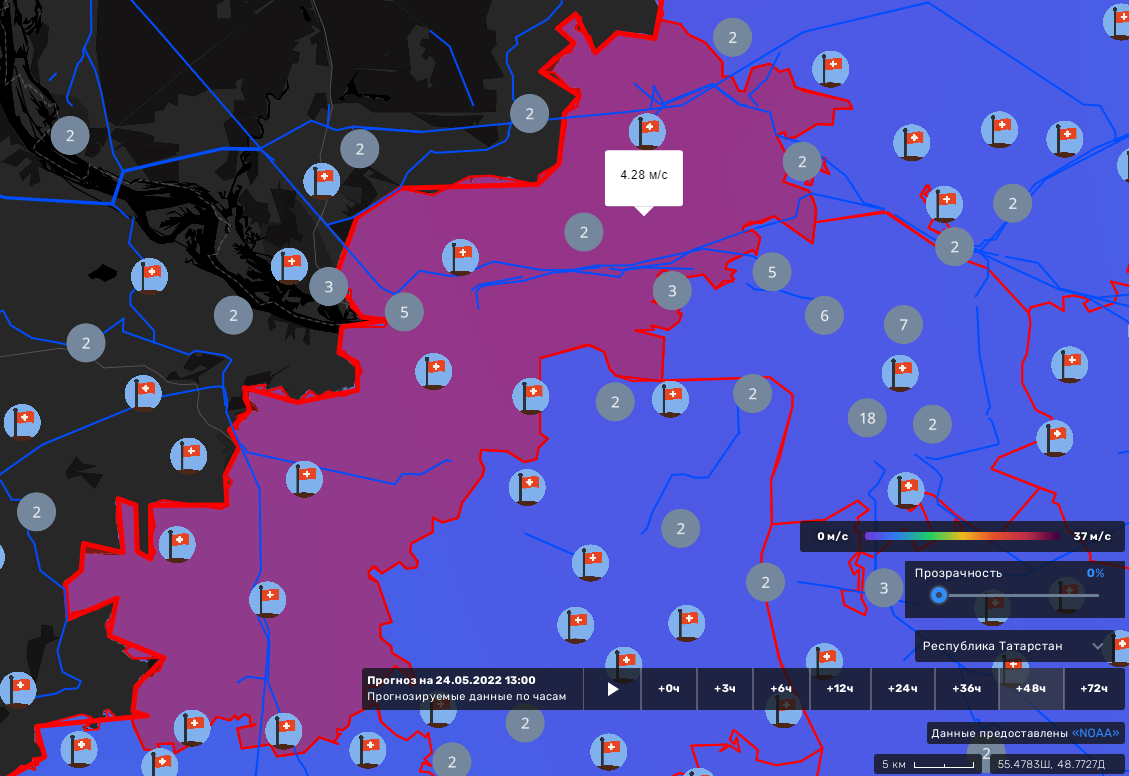 Трехмерная модель участка
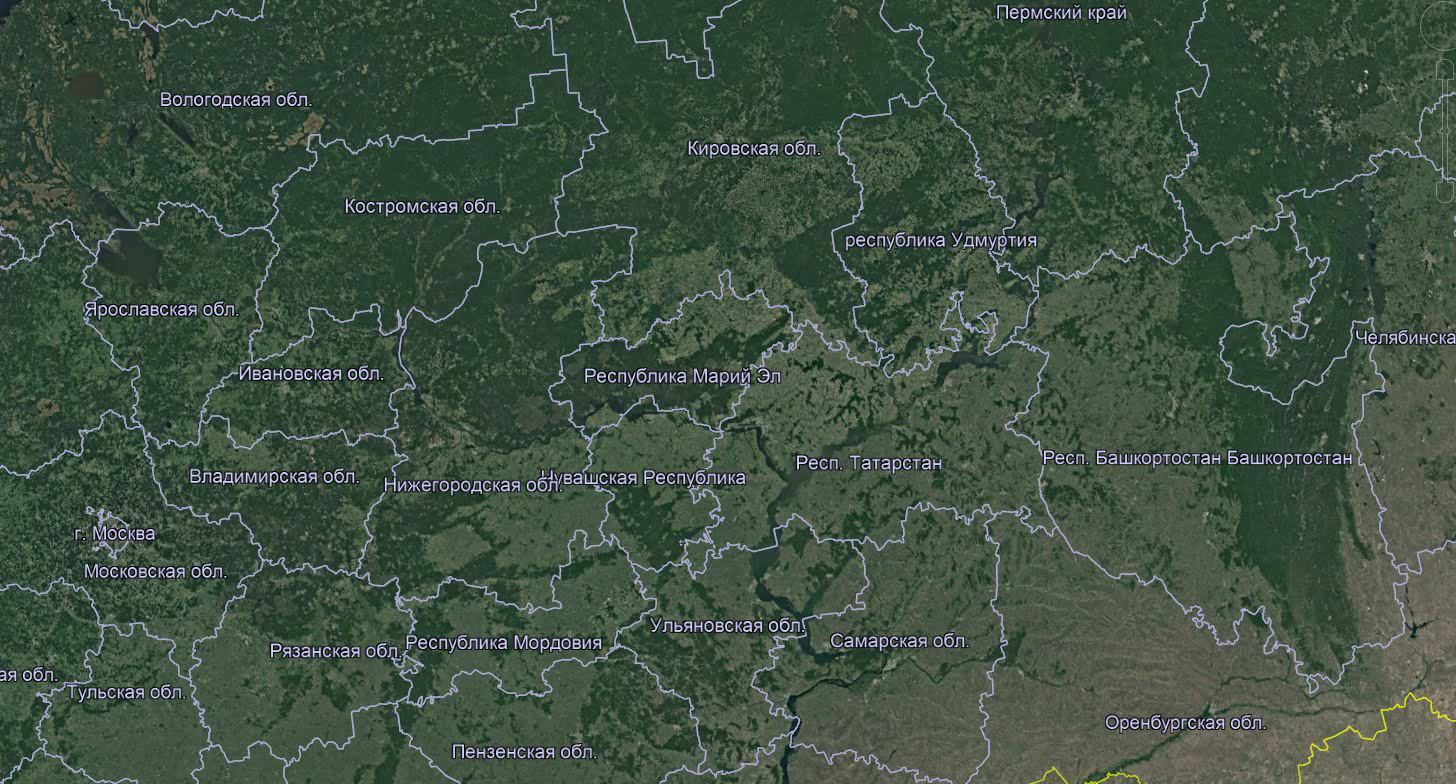 Зеленодольский р-н
4
17
Условные обозначения
889,37/151
33%
22110/159803
- линии электропередач 110 кВт
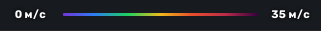 порывы ветра, м/с
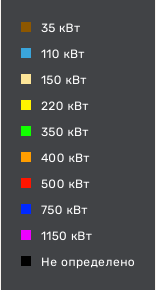 - кол-во домов /населения
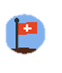 - пожарно-спасательные формирования
19/330
- протяженность ЛЭП/ТП (шт.)
321/20
- износ электроэнергетических систем
60%
- больница
- муниципальное образование
Казань
- количество осадков (УГМС), мм
23
- порывы ветра (УГМС), м/с
6
ИНФОРМАЦИОННО-АНАЛИТИЧЕСКИЕ  МАТЕРИАЛЫ 
(ПОКАЗАТЕЛИ ОПАСНОСТЕЙ ОТНОСИТЕЛЬНО СТАТИСТИЧЕСКИХ ДАННЫХ 
ПРОИСШЕСТВИЙ, СВЯЗАННЫХ С ТЕХНОГЕННЫМИ ПОЖАРАМИ ЗА 2022 г.)
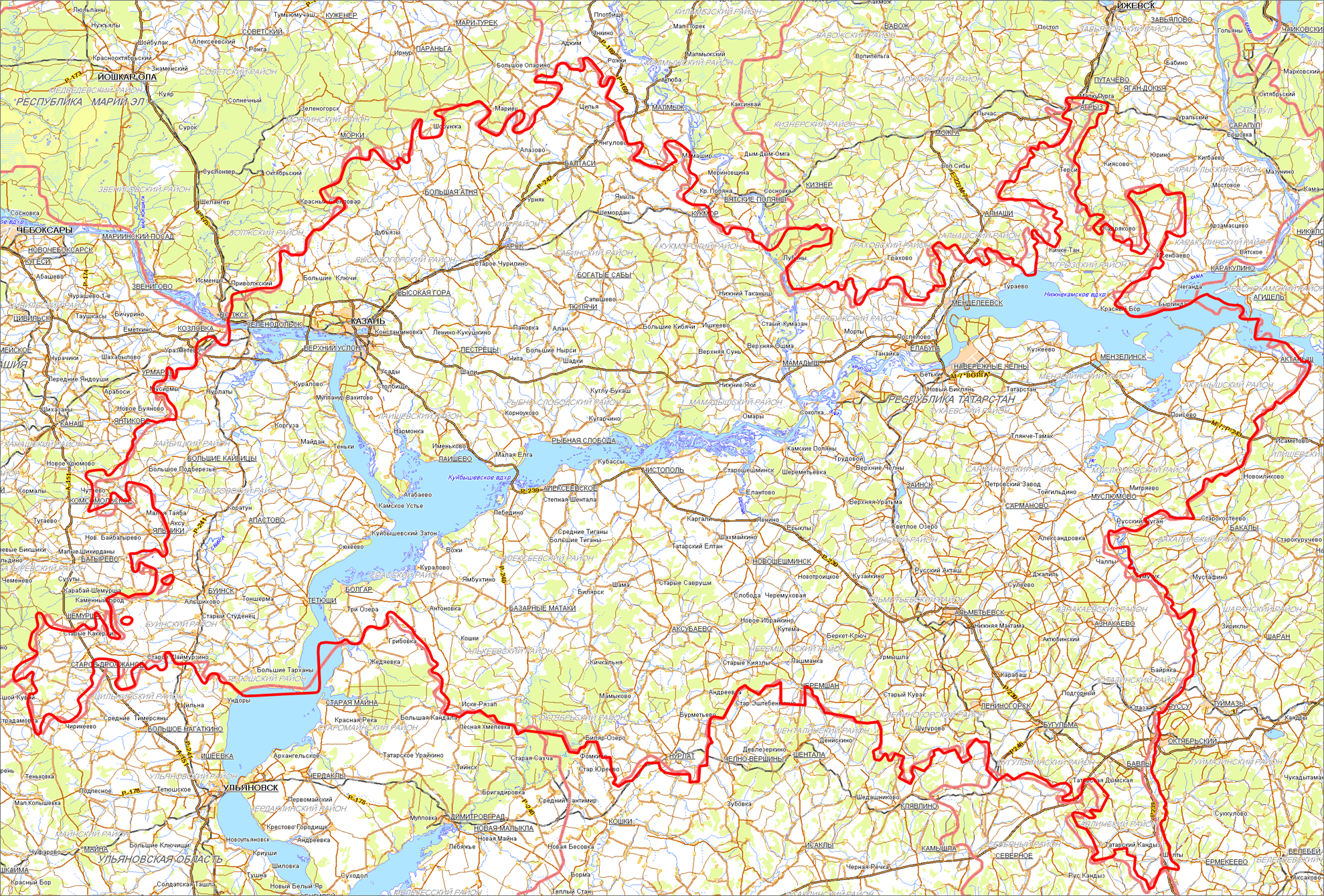 В 2022 году с нарастающим итогом на пожарах погибли 56 человек.
Высокий  уровень
Повышенный  уровень
Балтаси
Агрыз
Средний  уровень
2/0
Большая Атня
Арск
Низкий уровень
Кукмор
Высокая Гора
Богатые Сабы
Менделеевск
Казань
Зеленодольск
Тюлячи
В СВЯЗИ С НЕСОБЛЮДЕНИЕМ ПРАВИЛ ПОЖАРНОЙ БЕЗОПАСНОСТИ, НЕИСПРАВНОСТЬЮ ПЕЧНОГО И ЭЛЕКТРООБОРУДОВАНИЯ, НЕОСТОРОЖНЫМ ОБРАЩЕНИЕМ С ОГНЕМ УВЕЛИЧИВАЕТСЯ ВЕРОЯТНОСТЬ ВОЗНИКНОВЕНИЯ ТЕХНОГЕННЫХ ПОЖАРОВ
5/0
Елабуга
Пестрецы
17/0
Набережные Челны
Актаныш
Мамадыш
4/0
Мензелинск
Верхний Услон
3/0
Рыбная Слобода
Лаишево
Нижнекамск
Большие Кайбицы
4/0
1/0
2/0
Чистополь
Муслюмово
Заинск
Камское Устье
Сарманово
1/0
1/0
Алексеевск
Апастово
1/0
Новошешминск
Болгар
Азнакаево
Буинск
Альметьевск
1/0
Аксубаево
3/0
2/0
Базарные Матаки
Черемшан
Старое Дрожжаное
Тетюши
Уруссу
Лениногорск
1/0
1/0
Бугульма
1/0
Нурлат
2/0
Бавлы
Показатели по погибшим на пожарах: взрослые/дети (согласно статистических данных за 2022 г.)
2/2
1/0
ПОКАЗАТЕЛИ УРОВНЯ ОПАСНОСТИ
УСЛОВНЫЕ ОБОЗНАЧЕНИЯ
ИНФОРМАЦИОННО-АНАЛИТИЧЕСКИЕ МАТЕРИАЛЫ 
(ПОКАЗАТЕЛИ СТАТИСТИЧЕСКИХ ДАННЫХ СВЯЗАННЫХ С ПРОВЕДЕНИЕМ ПОИСКОВЫХ РАБОТ 
В ПРИРОДНОЙ СРЕДЕ ЗА 2022 г.)
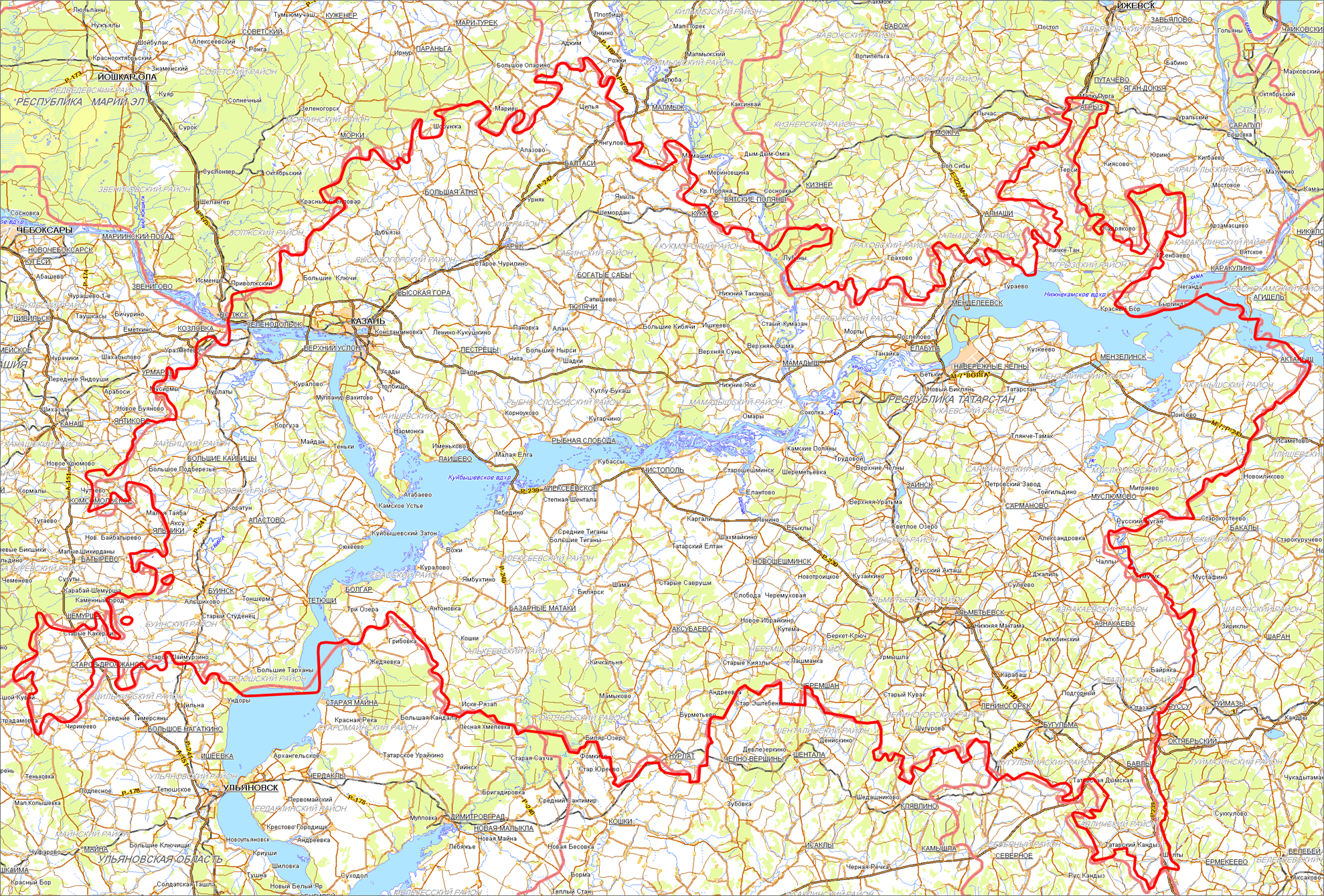 Показатели статистических данных связанных с проведением поисковых работ в природной среде (согласно статистических данных за 2022 г.)
1
Высокий  уровень
Агрыз
Повышенный  уровень
Балтаси
Большая. Атня
Средний  уровень
Арск
Кукмор
Низкий уровень
Богатые Сабы
Высокая Гора
1
Менделеевск
Зеленодольск
Казань
Елабуга
Тюлячи
Набережные Челны
Пестрецы
СУЩЕСТВУЕТ РИСК ПОТЕРИ ОРИЕНТИРА ЛЮДЕЙ ПРИ НЕСАНКЦИОНИРОВАННОМ ПОСЕЩЕНИИ ТУРИСТИЧЕСКИХ МАРШРУТОВ И СПЕЛЕОЛОГИЧЕСКИХ ОБЪЕКТОВ.
Актаныш
Мамадыш
1
Мензелинск
Верхний  Услон
Рыбная Слобода
1
Лаишево
Нижнекамск
Большие Кайбицы
Камское Устье
Муслюмово
Заинск
Чистополь
Апастово
Сарманово
Алексеевск
1
Новошешминск
Буинск
Болгар
Азнакаево
Тетюши
Альметьевск
Базарные Матаки
Аксубаево
Старое Дрожжаное
Черемшан
Уруссу
Нурлат
Лениногорск
Бугульма
Бавлы
ПОКАЗАТЕЛИ УРОВНЯ ОПАСНОСТИ
УСЛОВНЫЕ ОБОЗНАЧЕНИЯ
ИНФОРМАЦИОННО-АНАЛИТИЧЕСКИЕ МАТЕРИАЛЫ 
(ЧС, ПРОИСШЕСТВИЯ, СВЯЗАННЫЕ С ПОСЕЩЕНИЕМ СПЕЛЕОЛОГИЧЕСКИХ ОБЪЕКТОВ )
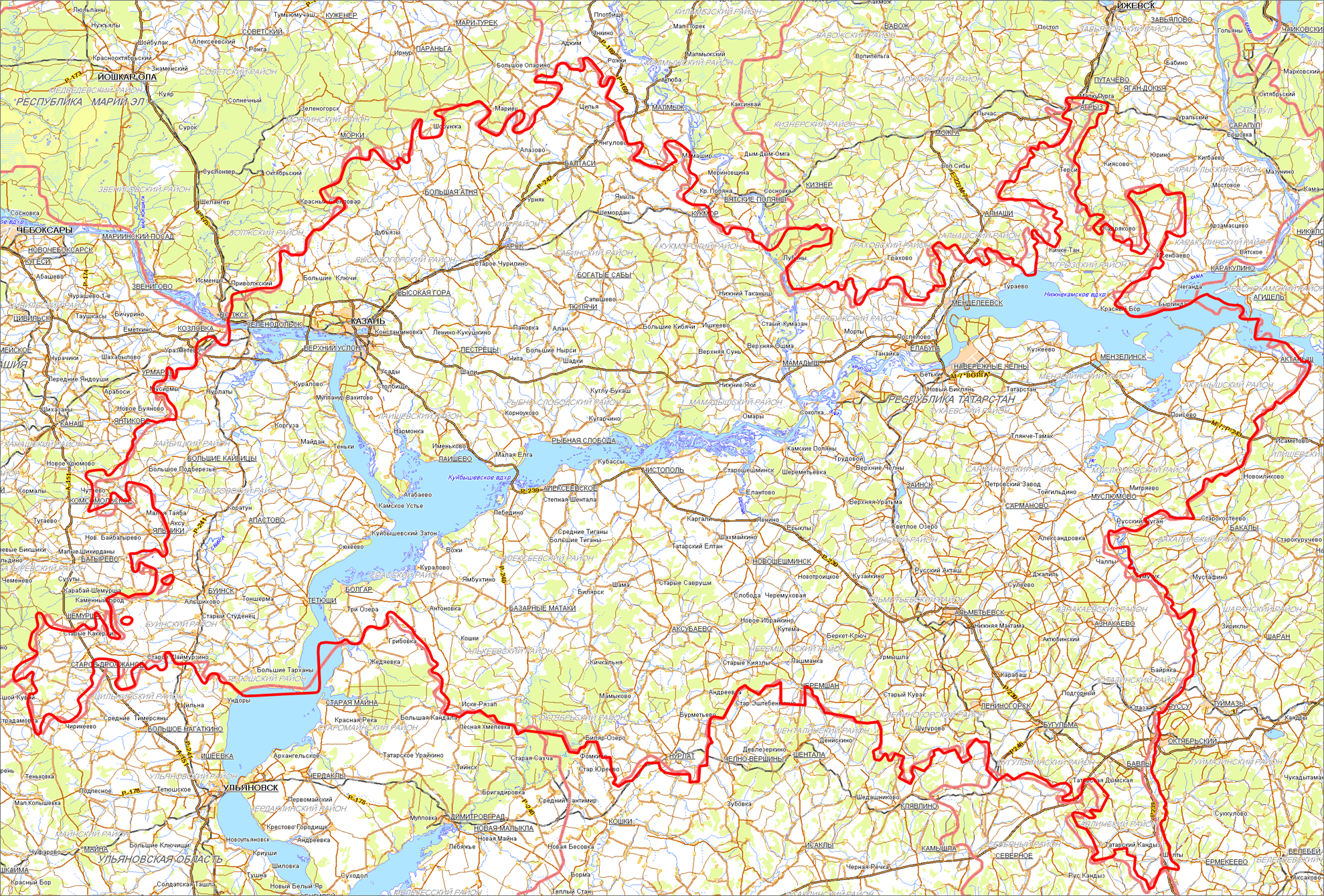 1
Высокий  уровень
Показатели по происшествиям в местах посещения спелеологических объектов (пещер) в 2021-2022 г.г.
Агрыз
Повышенный  уровень
Балтаси
Большая. Атня
Средний  уровень
1
Арск
Количество мест возможного посещения спелеологических объектов (пещер).
Кукмор
Низкий уровень
Богатые Сабы
Высокая Гора
1
Менделеевск
Зеленодольск
Казань
Елабуга
Тюлячи
Пестрецы
Набережные Челны
СУЩЕСТВУЕТ РИСК ПОТЕРИ ОРИЕНТИРА ЛЮДЕЙ ПРИ НЕСАНКЦИОНИРОВАННОМ ПОСЕЩЕНИИ ТУРИСТИЧЕСКИХ МАРШРУТОВ И СПЕЛЕОЛОГИЧЕСКИХ ОБЪЕКТОВ.
Актаныш
Мамадыш
Мензелинск
Верхний  Услон
Рыбная Слобода
Лаишево
Нижнекамск
Большие Кайбицы
Камское Устье
Муслюмово
Заинск
Чистополь
3
Сарманово
Апастово
Алексеевск
1
1
Новошешминск
Буинск
Болгар
Азнакаево
Тетюши
Альметьевск
Базарные Матаки
1
Аксубаево
1
Старое Дрожжаное
Черемшан
Уруссу
Нурлат
Лениногорск
Бугульма
Бавлы
ПОКАЗАТЕЛИ УРОВНЯ ОПАСНОСТИ
УСЛОВНЫЕ ОБОЗНАЧЕНИЯ
ИНФОРМАЦИОННО-АНАЛИТИЧЕСКИЕ МАТЕРИАЛЫ 
(ЧС, ПРОИСШЕСТВИЯ, СВЯЗАННЫЕ СО ВЗРЫВАМИ БЫТОВОГО ГАЗА ЗА 2016-2022 гг.)
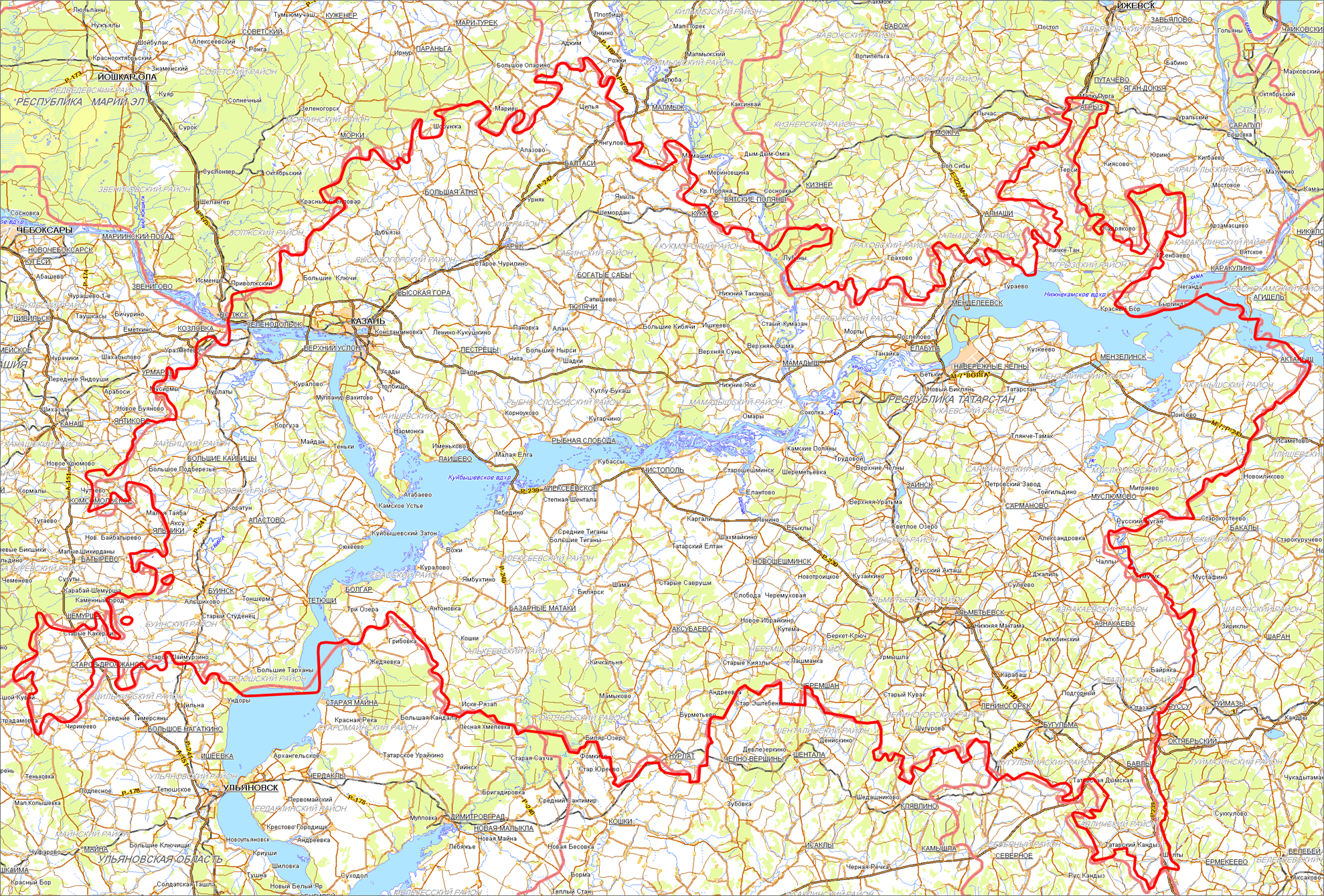 Высокий  уровень
Агрыз
Повышенный  уровень
Балтаси
Большая. Атня
Средний  уровень
Арск
Кукмор
Низкий уровень
Высокая Гора
Богатые Сабы
Менделеевск
Казань
Зеленодольск
Елабуга
Тюлячи
Набережные Челны
Пестрецы
Актаныш
1
1
1
В СВЯЗИ С НЕСОБЛЮДЕНИЕМ ПРАВИЛ ЭКСПЛУАТАЦИИ ГАЗОВОГО ОБОРУДОВАНИЯ, НЕОСТОРОЖНЫМ ОБРАЩЕНИЕМ С ОГНЕМ УВЕЛИЧИВАЕТСЯ ВЕРОЯТНОСТЬ ВОЗНИКНОВЕНИЯ ВЗРЫВОВ 
БЫТОВОГО ГАЗА
Мамадыш
Мензелинск
2
Верхний  Услон
Рыбная Слобода
Лаишево
Нижнекамск
Большие Кайбицы
1
Муслюмово
Заинск
Чистополь
Сарманово
Апастово
Алексеевск
Камское Устье
Новошешминск
Буинск
Болгар
Азнакаево
Тетюши
1
Альметьевск
Базарные Матаки
Аксубаево
1
Старое Дрожжаное
Черемшан
Уруссу
Нурлат
Лениногорск
Бугульма
Бавлы
Показатели по происшествиям, связанных со взрывами бытового газа (согласно статистических данных 2016-2022 гг.).
1
1
ПОКАЗАТЕЛИ УРОВНЯ ОПАСНОСТИ
УСЛОВНЫЕ ОБОЗНАЧЕНИЯ
ИНФОРМАЦИОННО-АНАЛИТИЧЕСКИЕ МАТЕРИАЛЫ 
(ЧС, ПРОИСШЕСТВИЯ, СВЯЗАННЫЕ С ОТРАВЛЕНИЕМ УГАРНЫМ ГАЗОМ ЗА 2022 г.)
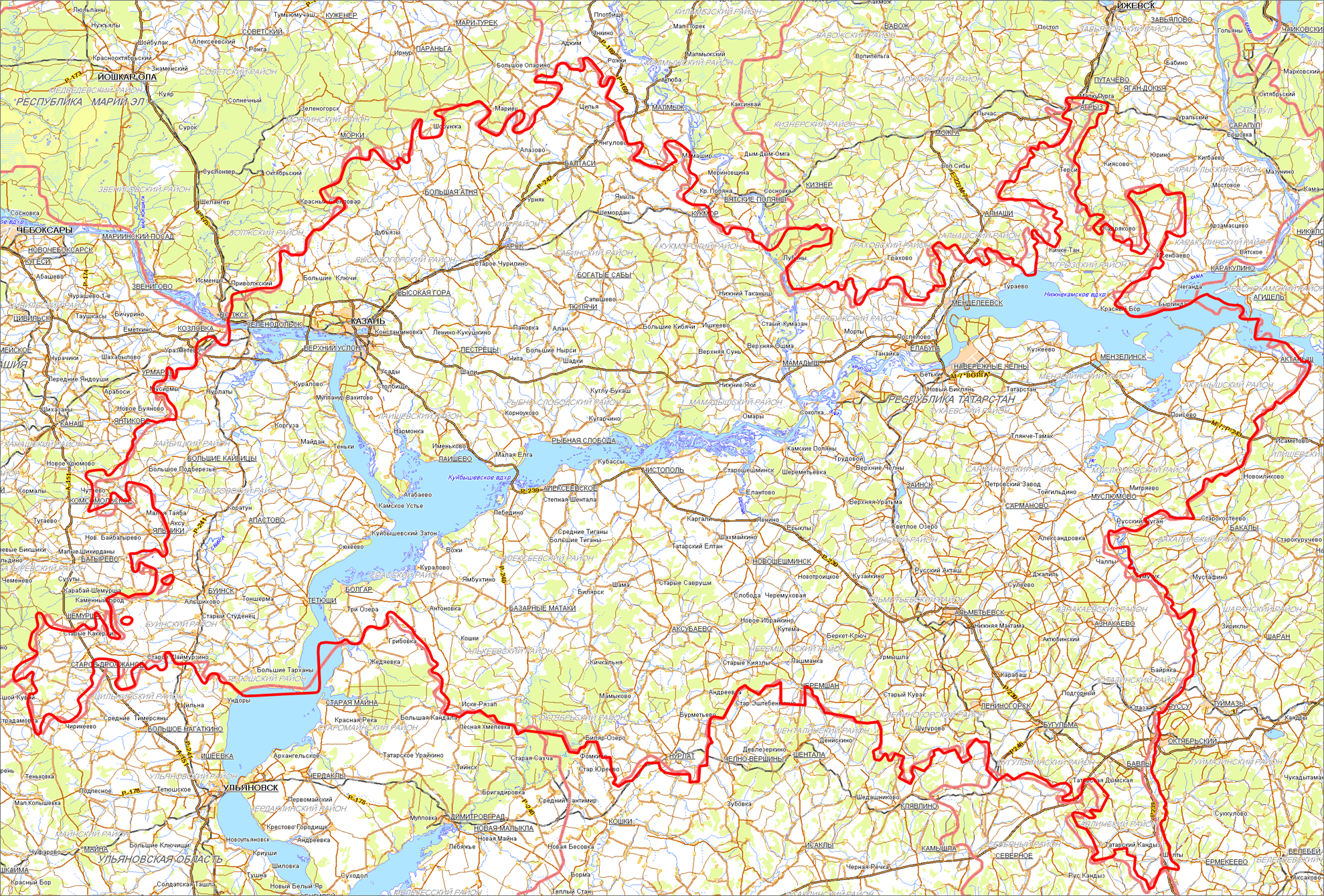 В 2022 году с нарастающим итогом зарегистрировано 
24 случая отравления угарным газом.
Высокий  уровень
Агрыз
Повышенный  уровень
Балтаси
Большая. Атня
Средний  уровень
Арск
Кукмор
Низкий уровень
Богатые Сабы
Высокая Гора
1
Менделеевск
В СВЯЗИ С НАРУШЕНИЕМ ПРАВИЛ ЭКСПЛУАТАЦИИ ПЕЧНОГО И ГАЗОВОГО ОБОРУДОВАНИЯ, ЛИБО ВСЛЕДСТВИЕ ИХ НЕИСПРАВНОСТИ, А ТАКЖЕ В ГАРАЖАХ В УСЛОВИЯХ НЕСОБЛЮДЕНИИ МЕР БЕЗОПАСНОСТИ ПРИ ЭКСПЛУАТАЦИИ АВТОМОБИЛЕЙ СОХРАНЯЕТСЯ ВЕРОЯТНОСТЬ ВОЗНИКНОВЕНИЯ ОТРАВЛЕНИЙ 
УГАРНЫМ ГАЗОМ
Зеленодольск
Казань
Елабуга
Тюлячи
Пестрецы
Набережные Челны
Актаныш
15
1
Мамадыш
Мензелинск
Рыбная Слобода
Верхний  Услон
Лаишево
Нижнекамск
Больше Кайбицы
2
Муслюмово
Заинск
Чистополь
Сарманово
Апастово
Алексеевск
Камское Устье
Новошешминск
Буинск
Болгар
Азнакаево
Тетюши
Альметьевск
Базарные Матаки
Аксубаево
3
1
Старое Дрожжаное
Черемшан
Уруссу
Нурлат
Лениногорск
Бугульма
1
Бавлы
Показатели по происшествиям, связанных с отравлением угарным газом в 2022 г.
1
ПОКАЗАТЕЛИ УРОВНЯ ОПАСНОСТИ
УСЛОВНЫЕ ОБОЗНАЧЕНИЯ